Cost-Effectiveness Analysis of Out-of-Hospital Cardiac Arrest (OHCA) Management Strategies
Introduction
Out-of-hospital cardiac arrest (OHCA) is the sudden cessation of the heart in an out of hospital setting. In the United States, the incidence of OHCA is estimated at 110 individuals per 100,000 . The overall survival rate is 10.8%. The American Heart Association (AHA) guidelines recommends angiography for patients who have ST elevation in electrocardiogram followed by proper treatments. In patients without ST elevation, other general test and observations would be conducted before further interventions. Some evidence suggests that angiography and immediate percutaneous intervention for OHCA patients could result in better healthcare outcomes regardless of the presence of ST elevation in electrocardiogram. The goal of this study is to investigate whether immediate angiography and PCI are cost-effective compared to the standard of care.  It is important to state the time duration.
Methods
We built a decision tree model in TreeAge Pro to compare the cost-effectiveness of immediate angiography followed by proper interventions to standard care.  The model calculates the costs and benefits of each strategy over a one-year time-horizon.  We reviewed the literatures to obtain the model parameters, including the outcome probabilities, intervention costs, quality of life weights and life expectancy estimates.  We calculated the incremental cost-effectiveness ratio of immediate angiography strategy compared to standard of care. In addition, we calculated the robustness of our outcomes using one-way sensitivity analysis, and probabilistic sensitivity analysis (PSA) were varied all the parameters jointly.
Model
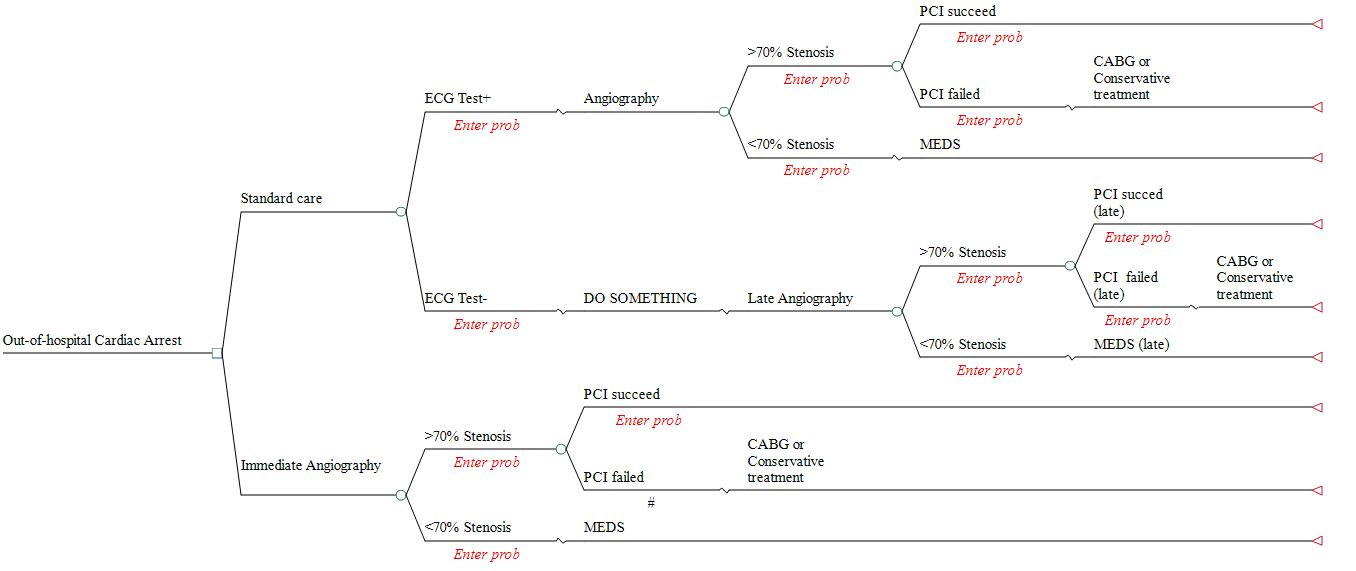 Base case estimates and ranges
Analysis
For both treatment strategies, our model calculated quality adjusted life years and costs in 1-year time horizon. We compared the performance of the two treatment strategies through the incremental cost-effectiveness ratio (ICER), defined as marginal cost divided by the marginal effectiveness. We conducted one-way sensitivity analyses for every variable in our model to assess the influences of them within a clinically plausible range on cost-effectiveness. And we plotted the Tornado diagrams for probability, cost and effectiveness. Additionally, we conducted Probabilistic sensitivity analysis (PSA) through Monte Carlo simulation. We thought probabilities and quality adjusted life-years are following Beta distribution and the cost of interventions are following Log-normal distribution.
Results
Immediate angiography was more expensive than the standard care ($122) per patient treated, but more effective [0.03 quality-adjusted life-years (QALYs)], resulting in an ICER of $3600/QALY compared to the standard care. These findings were robust to all one-way sensitivity analyses. In addition, the PSA showed that there is more than 80% probability that immediate angiography is more cost effective than the standard care conditional on $100,000/QALY willingness to pay threshold.
Incremental Cost Effectiveness Ratio (ICER)
One-way sensitivity analysis (Tornado Diagram)
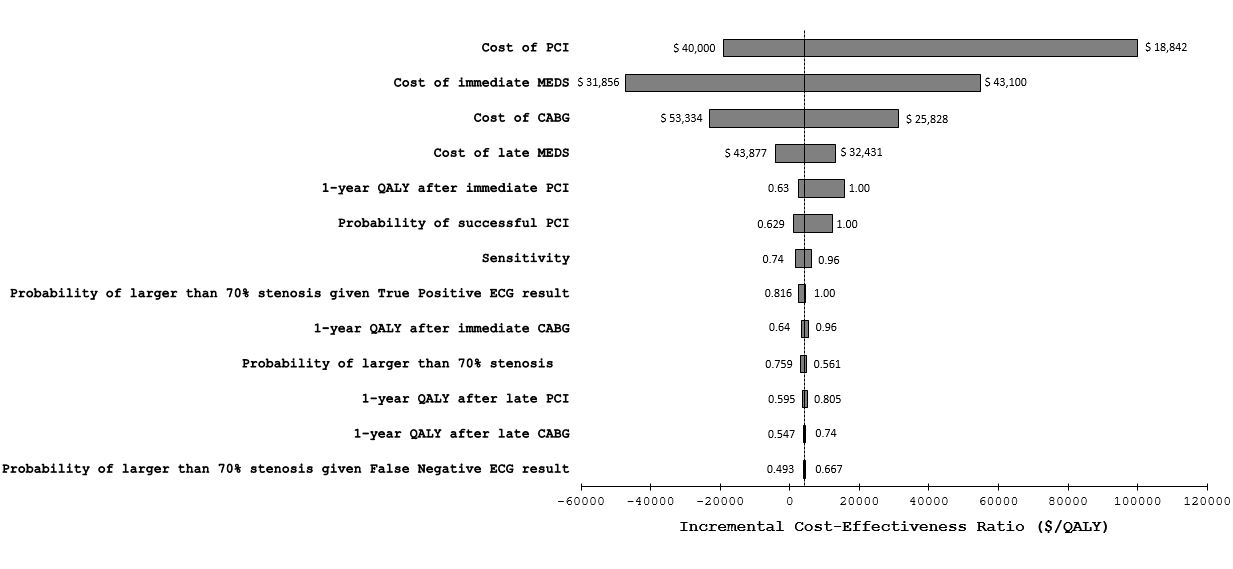 Probabilistic Sensitivity Analysis
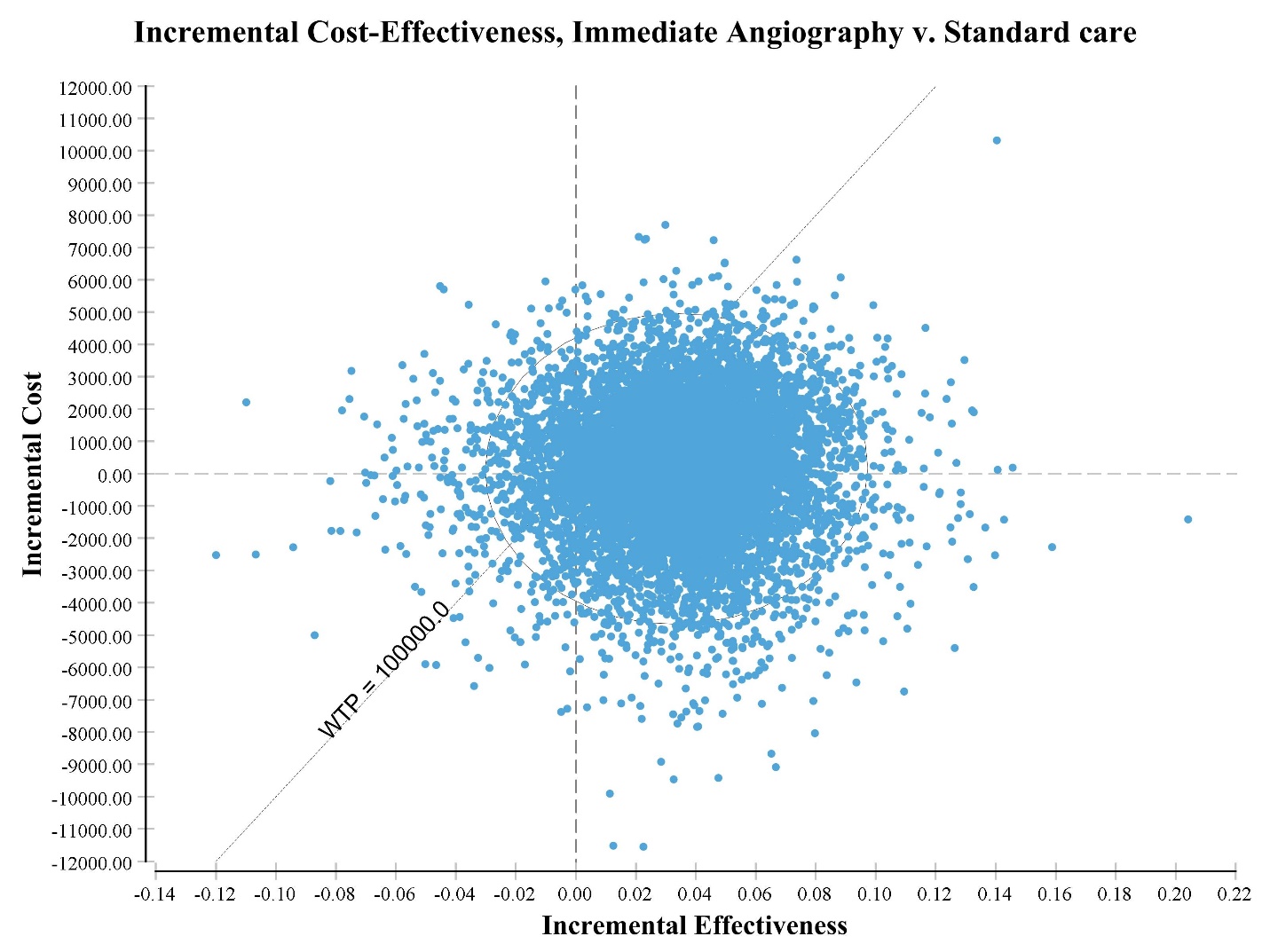 C4
C2
C6
C3
C1
C5
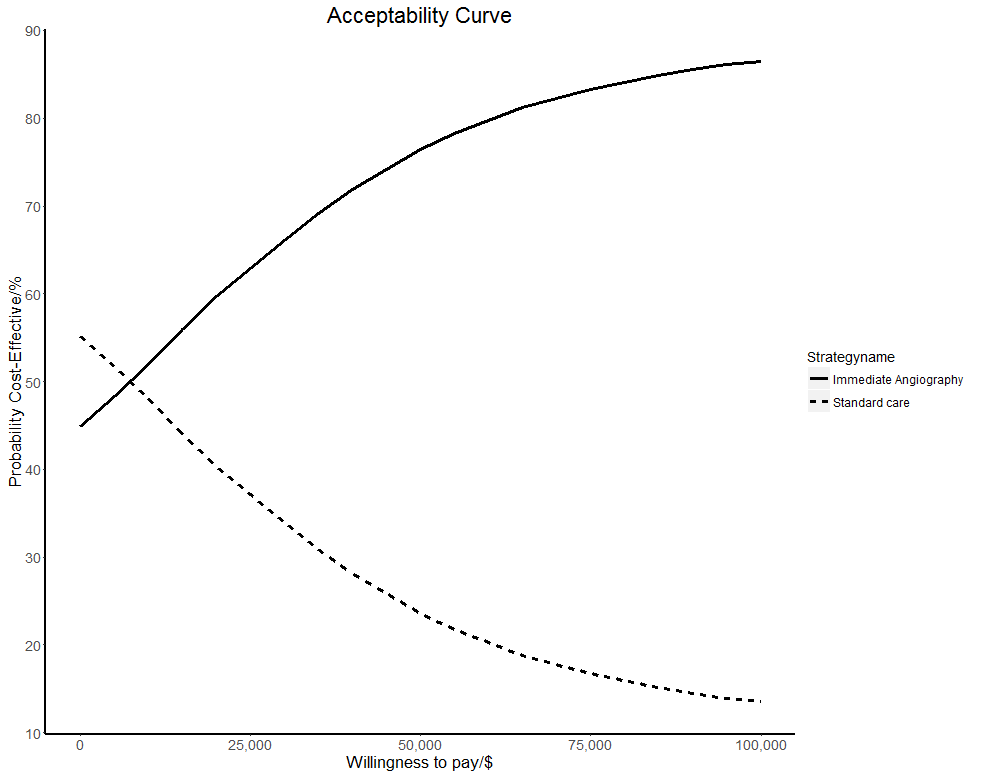 The acceptability curve shows the probability of being cost-effective under different threshold of willingness to pay.
Conclusion
Our results suggest that immediate angiography is more cost effective than the standard care for OHCA patients from a societal perspective because the ICER is well below the upper limit of the threshold that is generally considered to be cost-effective by many health-care agencies.
Future
Micro-Cost Analysis

Update latest data

Modifying treatment guidelines

Reallocating healthcare resources